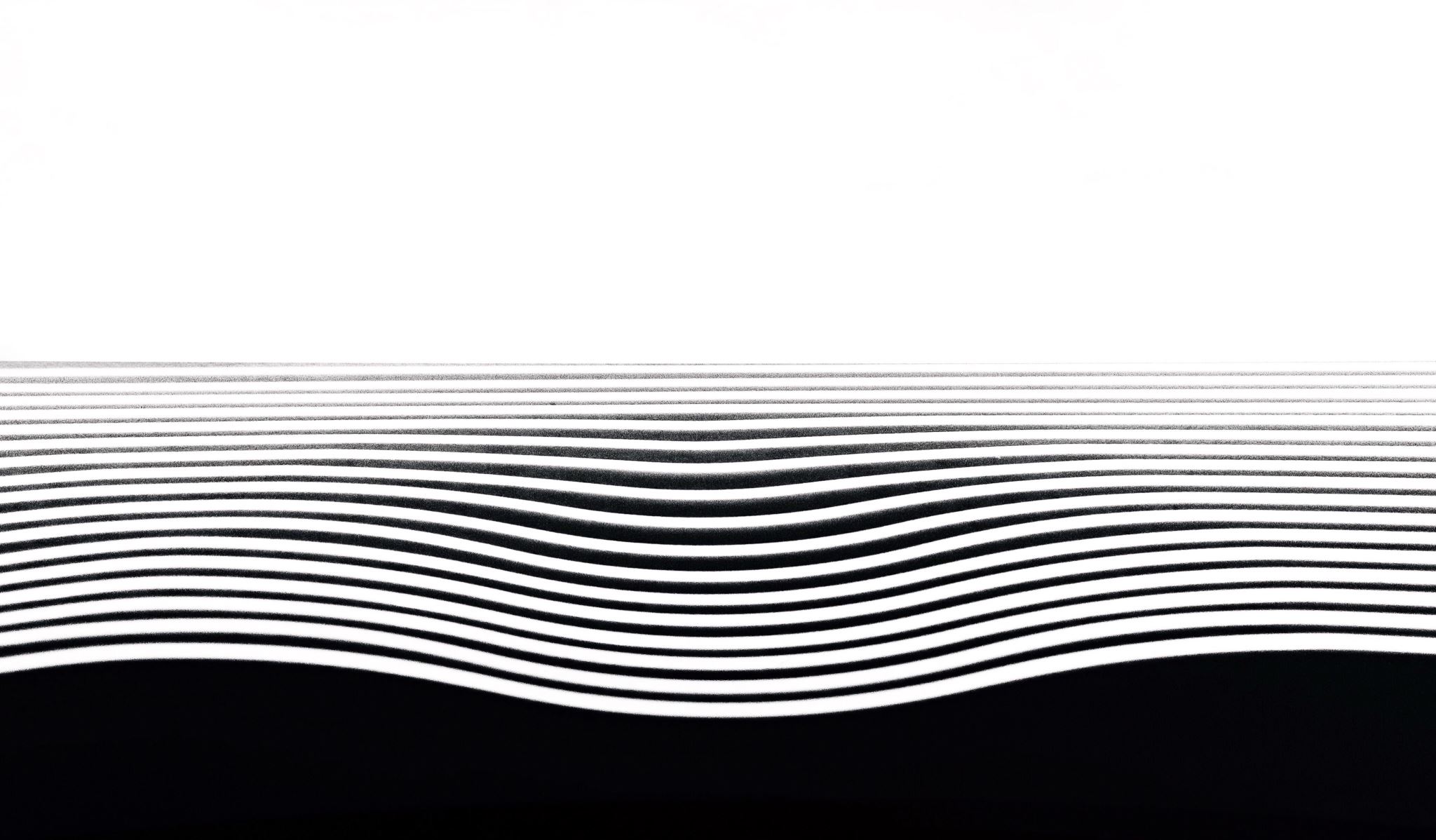 Voyages into high risk AREAS
Issues under shipping contracts
Paul David KC
Area of ongoing danger for  seafarers and ships
Gulf of Aden, Red Sea (between Yemen and Northeast Africa)
World trade through Suez disrupted by Houthi drone attacks, rockets and seizure since November 2023 leading to loss of life and property.
Dangerous high risk area for some time
Herculito Maritime Ltd v Gunvor Int BV (MV Polar) [2024] UKSC 2
United Kingdom Supreme Court judgment January 2024 as Houthi attacks were happening
Concerned consequences of seizure of the MV Polar by Somali pirates in the Gulf of Aden in 2010, same area, similar dangers but south of Gulf
0 1
Case reminder of risks to those who ensure world trade if we need one, how easily world trade can be disrupted by attacks in this area.
Three points to start
0 2
Reminder for lawyers of contract regimes and specific issues under them:
Whether the insurance regime in a voyage charterparty prevented a claim for general average against cargo owners, and 
Whether terms of charter were incorporated into bill of lading contracts.
Three points to start (cont.)
0 3
Personal nostalgia because of a case note written ~40 years ago on an issue relevant to the insurance cord argument.
Three points
Facts
The MV Polar, on a voyage from St Petersburg to Singapore, was carrying a cargo of 70,000 m/t of fuel oil.
Seized by Somali pirates on 30 October 2010 and held for ten months
Eventually freed on 26 August 2011 after Owners paid ransom of US$7,700,000
Cargo largely intact but delivered late to 6 bill of lading holders
Facts
Owners declared general average for ransom payments – GA bond
Accepted that such payments were admissible in general average – extraordinary expense for preservation of ship or cargo
General average adjuster found that the cargo owners should pay US$5,914,560.17 as proportionate share in GA – challenged in arbitration and courts
Owners
Contractual arrangements
Voyage charter  BPVOY4 including  clause 39 War Risk, also Gulf of Aden and War Risk clauses
Charterer
Bills of lading (incorporation provision)
Bill of lading holders
Fixture (see [6])
Immediately below the applicable freight rates it was stated:
	“All above via Suez with Suez costs to 	be for Owner’s account”.
Liberty for Owner under clause 39  of the charterparty had to be interpreted in light of this
Route (see [7])
The direct geographical route was via Suez and the Gulf of Aden. The Gulf was designated a “High Risk Area” for the purposes of marine insurance.
Insurance arrangements (see [9] – [10])
Bill of lading holders argued they were not liable in general average for the ransom payment:
On  proper interpretation, the CP insurance regime under which the charterer paid premia for additional insurance, the shipowner could only recover ransom under insurance — they could not recover by claiming under CP. 
CP regime incorporated into B/L so no claim for general average against bill of lading holders
Main argument
Involved two related arguments:
Proper construction of the charterparty, and
Whether the insurance regime was incorporated to benefit the bill of lading holders.
Related Arguments
Issue 1
Whether the charterparty contained contractual regime/code that prevented a claim in general average for ransom
On interpretation of the CP, did the parties  agree to look to insurance, and not to sue for breach and/or claim general average?
The central issue in the Supreme Court
Issue 1 (cont.)
Commercial parties can enter into a contract containing an insurance regime and expressly agree to look to insurance and not sue each other.
Common in construction projects 
Express provision — agreed by  parties (and insurers involved).
If no express agreement, depends on construction of the contract to find what the parties intended
As a general principle, should be a rare result because it involves removing the basic right to sue under contract
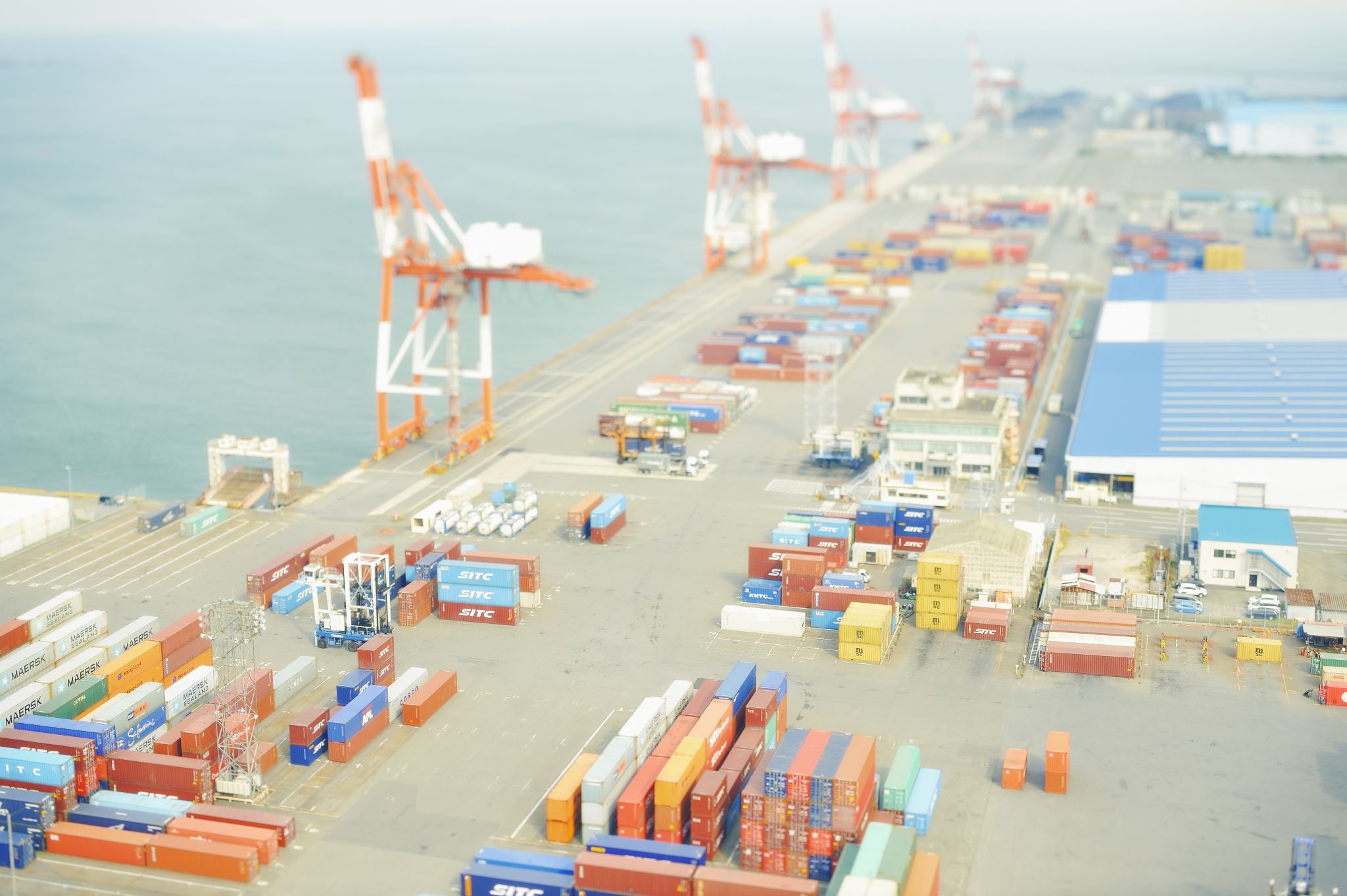 Issue 1 – case law context
In the maritime context, this argument has been raised as a defence by a charterer to claim by owner for breach of safe port warranty in the charterparty
Rejected in most safe port cases
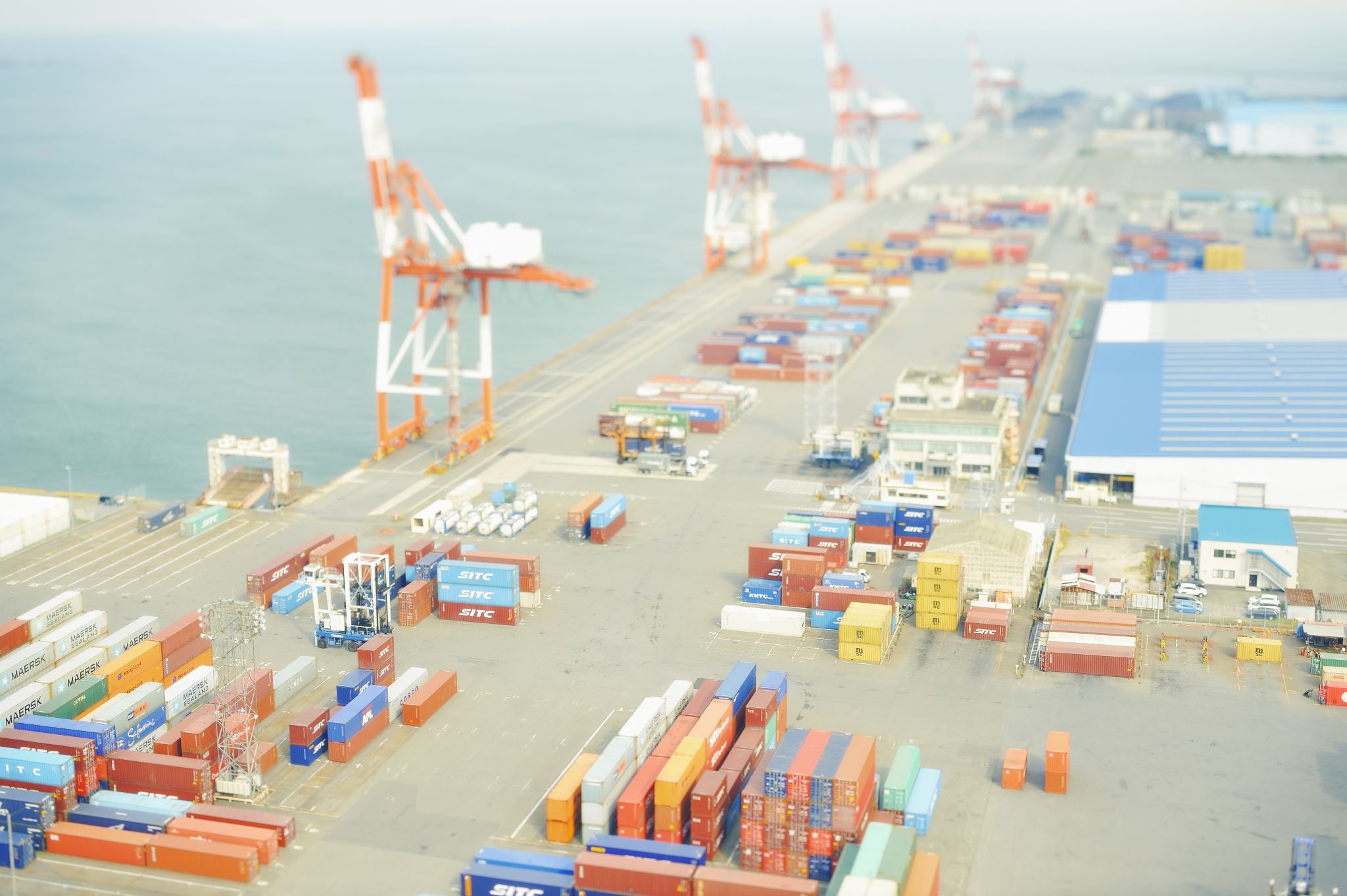 Issue 1 – charterparty cases
Only two decisions where obiter  Court has found a contractual insurance regime in the charterparty that precluded claim for alleged breach of safe port warranty:
Kodros Shipping Corp of Monrovia v Empresa Cubana de Fletes (The Evia (No 2)) [1983] 1 AC 736 (HL) (time charter – BALTIME)
Gard Marine and Energy Ltd v China National Chartering Co Ltd (The Ocean Victory) [2017] UKSC 35 (demise charter – BARECON form)
In neither case was there in fact a breach of the safe port warranty
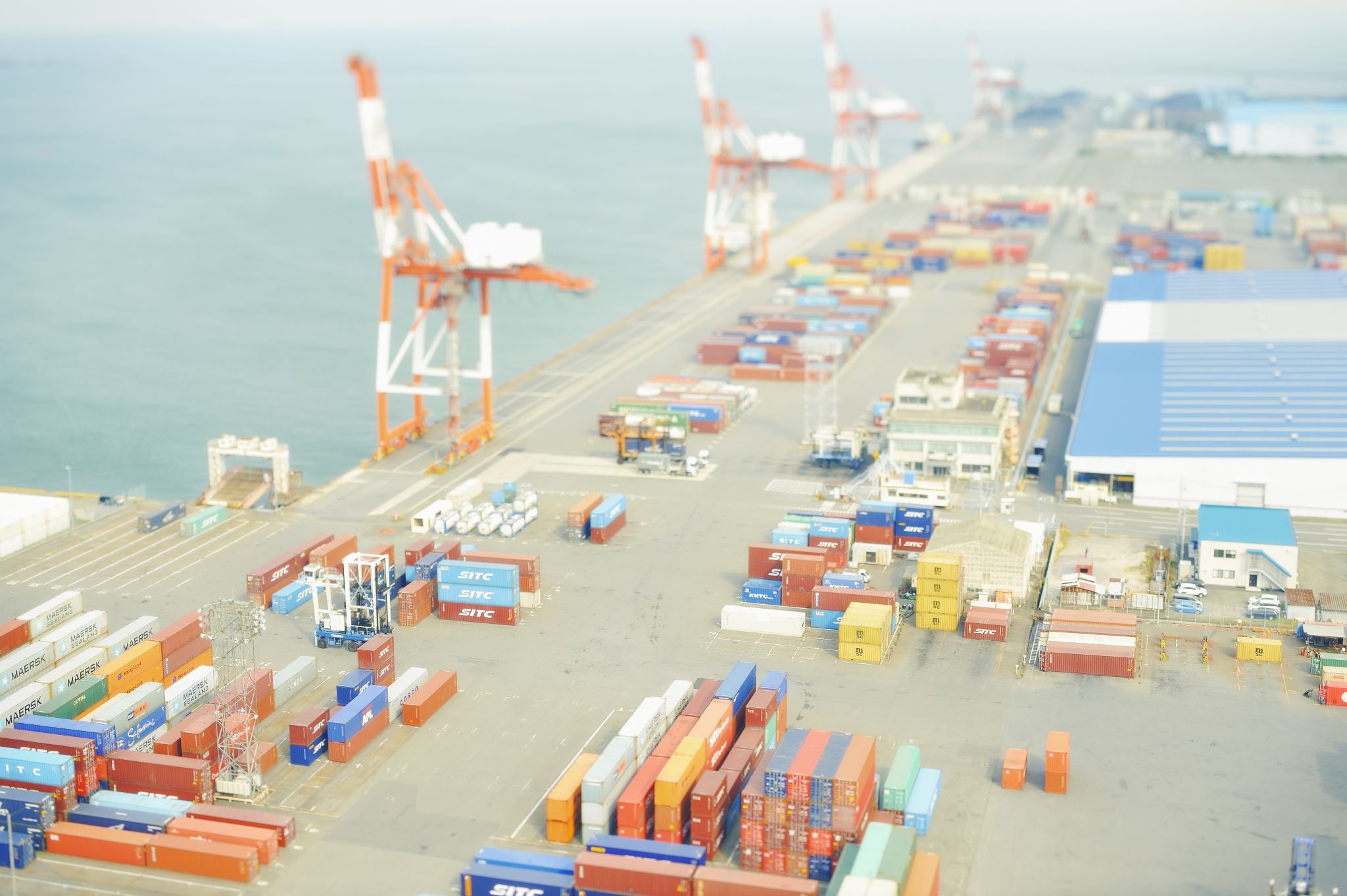 Issue 1 – The Evia
The Evia (No 2) is the only maritime case where an insurance code was found in the CP where there was no joint insurance 
Heavily relied on in The Polar  to say that there was a similar scheme under the CP
Issue 1 – landlord and tenant cases
Bill of lading  holders also referred to landlord and tenant cases where fire insurance provisions meant that there could be no claim between landlord and tenant – parties agreed to look to insurance fund
Leading case is Mark Rowlands Ltd v Berni Inns Ltd [1986] QB 211
See case note by young lawyer in 1986 in LMLQ saying that these cases could not be applied to support argument from The Evia  in c/p cases
Judgment of Supreme Court (Lord Hamblen)
Noted generally high threshold to interpret provisions to remove a common law right (i.e. general average) or right to sue.
Regime in The Evia (No 2)  on materially different terms
See judgment at [57] – [73]: important the Owner did not have broad general liberty — because of by Suez agreement — insurance was for this agreed route
No exceptional result if charterer paid insurance to have this route
Judgment of Supreme Court (Lord Hamblen) (cont.)
SC concluded that The Evia (No 2) provided no basis to support the insurance fund or code argument under this charterparty
Judgment of Supreme Court (Lord Hamblen) (cont.)
General observations:
Leaving cases of joint insurance to one side, the search for an insurance code was productive of uncertainty
Advised caution in trying to apply The Evia (No 2) to other charters – decision on those particular terms
Basic position:
Absent express provision, insurance provisions should not prevent claims that would usually be available
Held that there was no insurance regime in charterparty preventing general average claim by owners that might be incorporated into bills:
“…The cargo interests’ case therefore falls at the first hurdle. There was no insurance code which could be incorporated into the bill of lading contracts.” (at [75])
Issue 1 – Result
Issue 2 - incorporation
Incorporation of charterparty terms into bills of lading
Issue often seen in New Zealand import and export shipments — what are terms of BL contract?
Issues  on incorporation argument considered by Supreme Court: helpful in setting out general approach and summarising principles
Consideration of incorporation issue
Incorporation clause in bill of lading :
“Pursuant to all terms conditions liberties and exceptions as per Tanker Voyage CP ( and overleaf)”
Consideration of incorporation issue (cont.)
Observations on incorporation by Lord Hamblen:
General words incorporate provisions relating to (germane to) shipment carriage and discharge of cargo
Insurance provisions setting out basis for transiting Gulf of Aden, insurance premia payment  were germane to carriage so incorporated
Consideration of incorporation issue (cont.)
BUT when read into Bill of lading referred to obligations on the charterer to pay insurance not bill of lading holders
AND no basis to manipulate to make provisions apply to bill of lading holder
Made sense as provisions referring to charterers obligation to pay premia for transit Gulf and Suez
No incorporation of scheme applicable to bill of lading holders  even if there was one under the CP
Important consideration of contract regime argument limiting The Evia
Asserts basic position that absent express provision in a contract should not remove common law rights
Insurance obligations should not affect this
Concluding comments
Concluding comments (cont.)
Questions?
Thank you
Paul David KC | Eldon Chambers | paul@pauldavid.co.nz